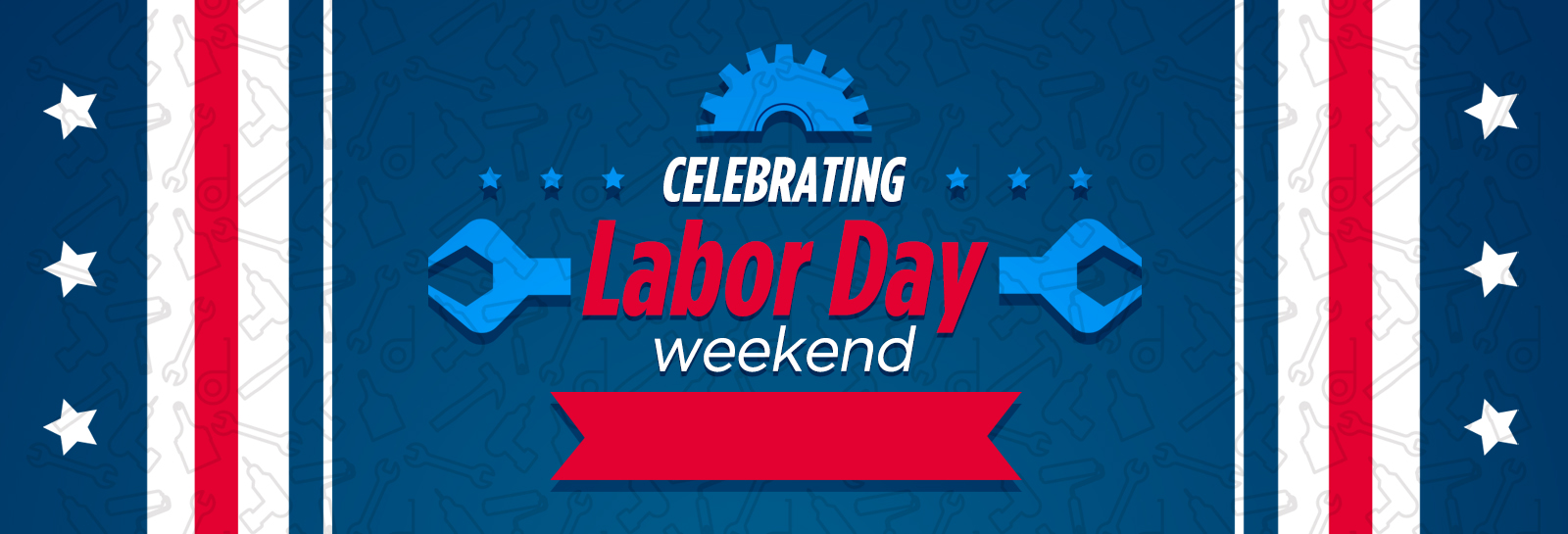 CENTER LOGO HERE(WHITE)